Radiative capture and photodisintegration reactions for the synthesis of the p nuclei
Philipp Scholz
for the group of Prof. Dr. Andreas Zilges
Institute for Nuclear Physics, University of Cologne
Workshop on New Vistas in Low-Energy Precision Physics (LEPP)
April 4th-7th, 2016
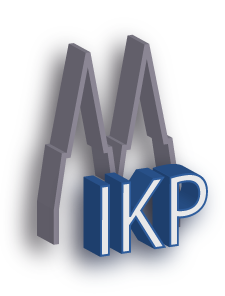 Supported by the ULDETIS project within the UoC Excellence Initiative institutional strategy and by DFG (ZI 510/8-1, INST 216/544-1).
* Partly supported by the Bonn-Cologne Graduate School of Physics and Astronomy.
Outline
Introduction
Nucleosynthesis of heavy elements and the p nuclei
the g-process reaction network


Experimental measurements of cross-sections
photo-induced reaction measurements
charged-particle induced reaction studies 


Experimental results 
testing the E1-strength in 90Zr via 89Y(p,g)
total and partial cross sections for 92Mo(p,g)
The synthesis of the p nuclei
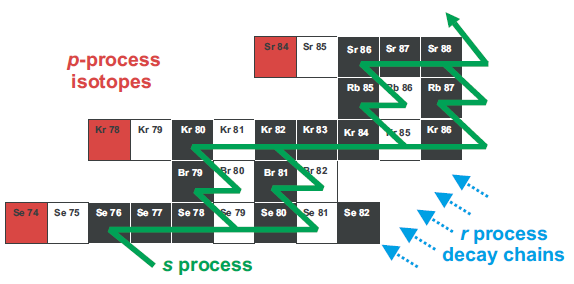 T. Rauscher et al., Rep. Prog. Phys. 76 (2013) 066201
p nuclei

30-35 neutron deficient isotopes
cannot be produced by neutron-capture reactions
relatively low isotopic abundances in comparison to s- and r-isotopes
originally thought to be produced via proton-capture
temperatures would lead to immediate photodisintegration
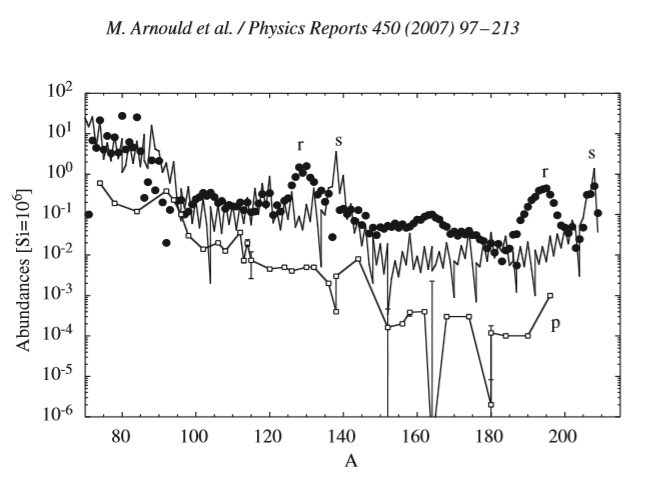 M. Arnould et al., Phys. Rep. 450 (2007) 97
The synthesis of the p nuclei
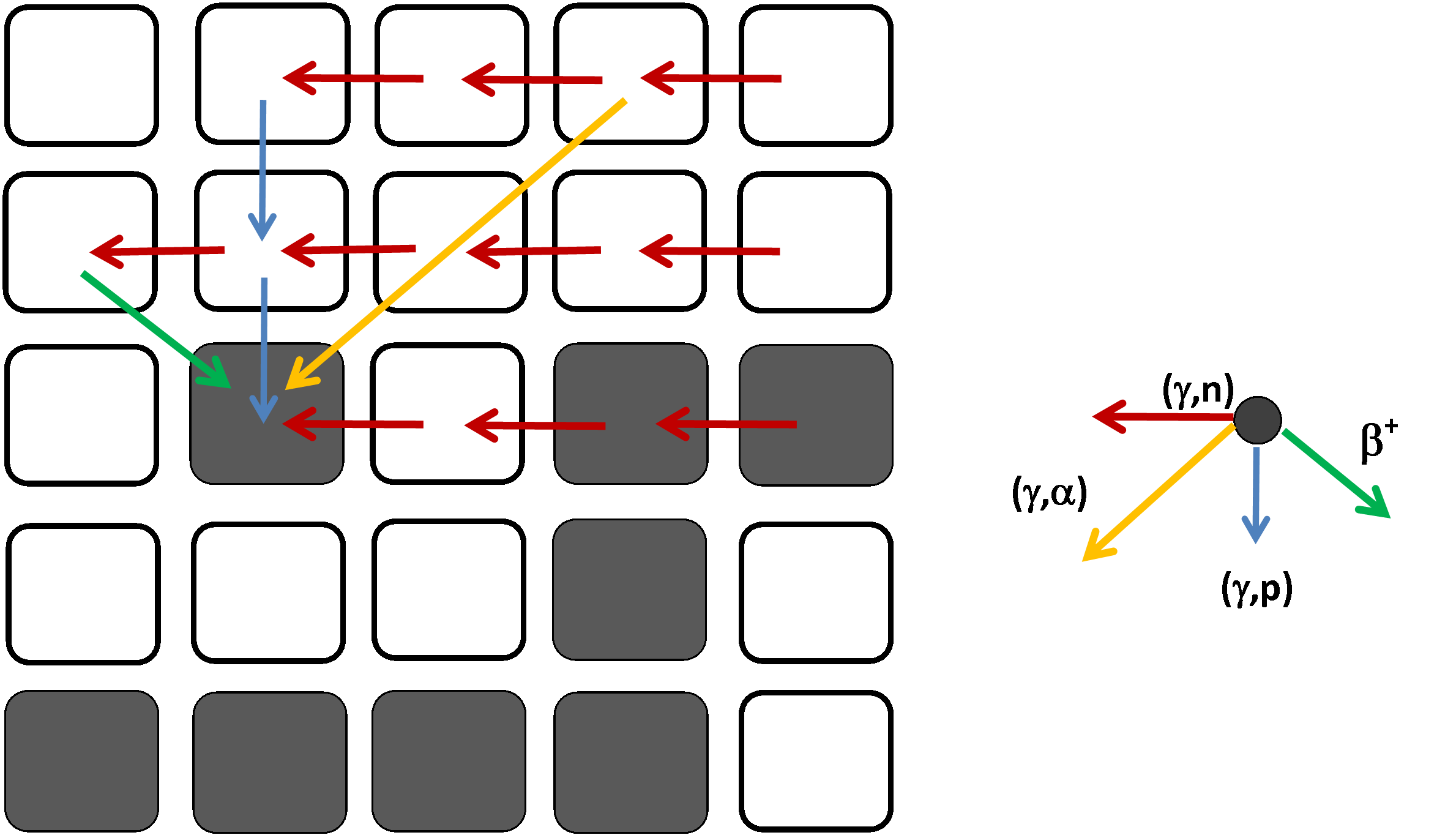 g process reaction-network

huge photodisintegration reaction-network 
at temperatures between 1.5 GK and 3 GK in ccSN or type Ia SN
starting from stable seed nuclei formed in the s- or r-process
g-process path proceeds first via (g,n) reactions
branching for A < 130 mainly via (g,p)
above A > 130 (g,a) get more important
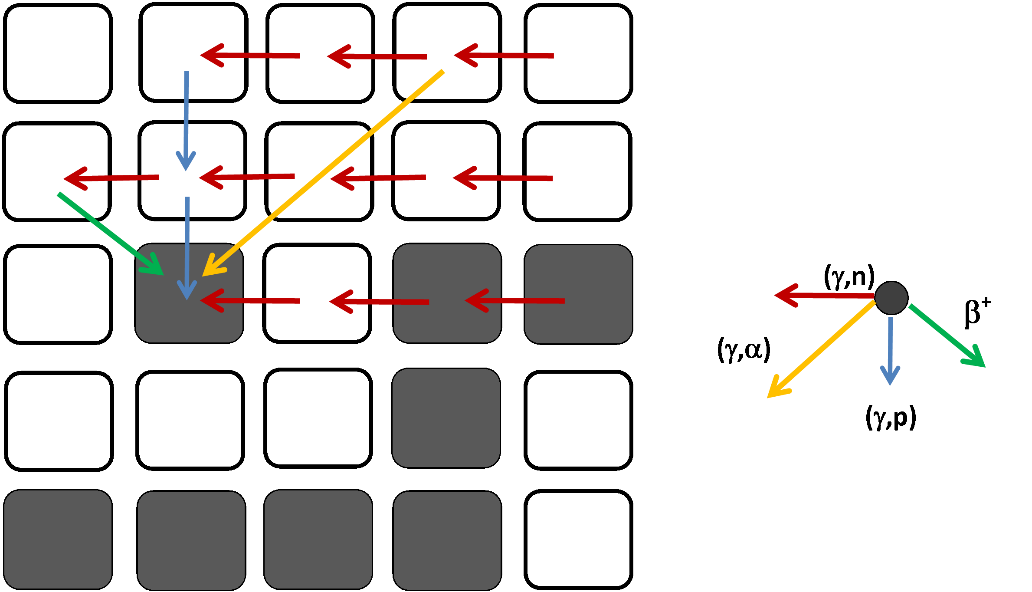 The synthesis of the p nuclei
reaction-network calculations






g-process network calculations cannot reproduce solar system abundance
other contributions from rp-, a- or other processes?
problems with photoinduced reaction cross sections?
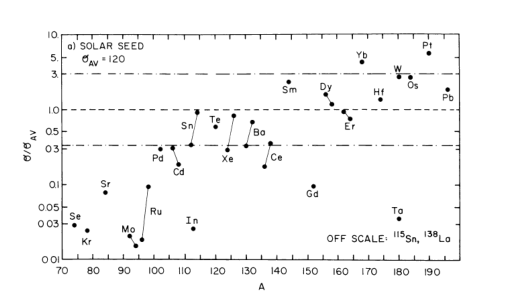 S.E. Woosley and W. M. Howard, ApJSS 36 (1978) 285
Experimental measurements of cross sections
Photodisintegration









measuring cross sections via direct detection of ejectiles or via photoactivation
using either monochromatic g-ray beams or Bremsstrahlung
separation energy Sn or Sp
n or p
g
g
b
AX
A‘Y
Experimental measurements of cross sections
Ground-state contributions

measured cross sections cannot directly used for astrophysics
for g-induced reaction the ground-state contribution is almost zero
larger contribution from excited states in the stellar plasma (T9 > 1.5)
reaction rates are obtained from the inverse reactions via reciprocity theorem
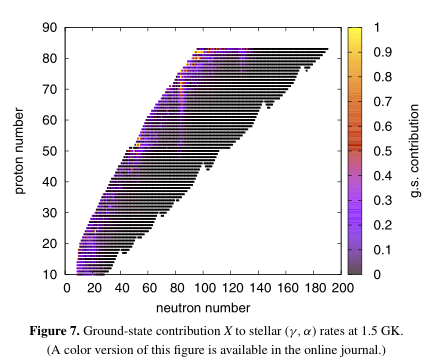 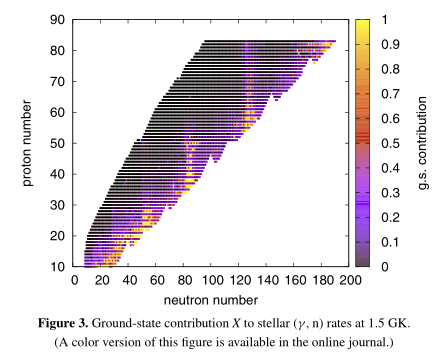 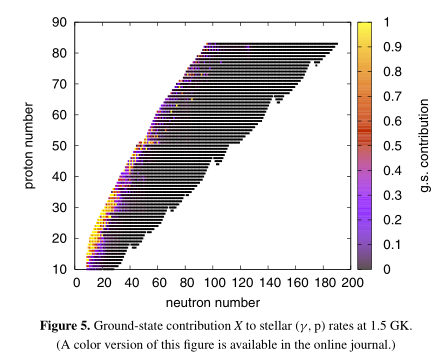 (g,a)
(g,n)
(g,p)
T. Rauscher, ApJSS 201 (2012) 26
Experimental measurements of cross sections
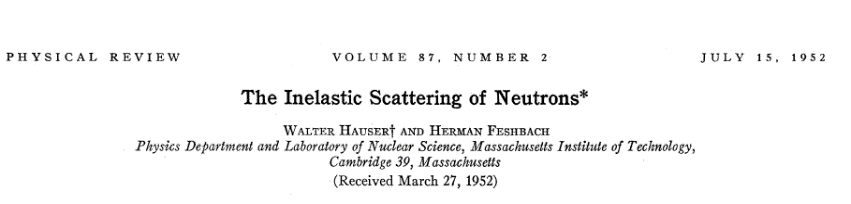 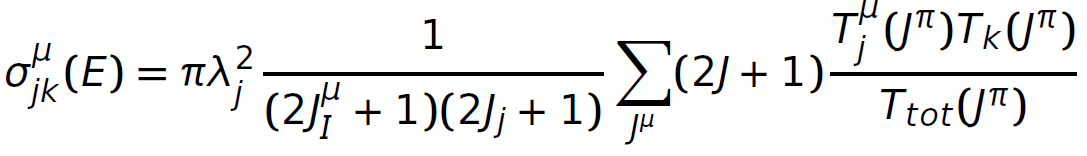 Statistical model
cross sections in the Gamow window are small ( < µb)
most of the reactions are not accessible in the  laboratory
reaction rates are calculated mostly in the scope of the statistical model
cross-section measurements to improve nuclear physics input-parameters:
g-strength function (also via (g,g’))
particle + nucleus optical model potentials
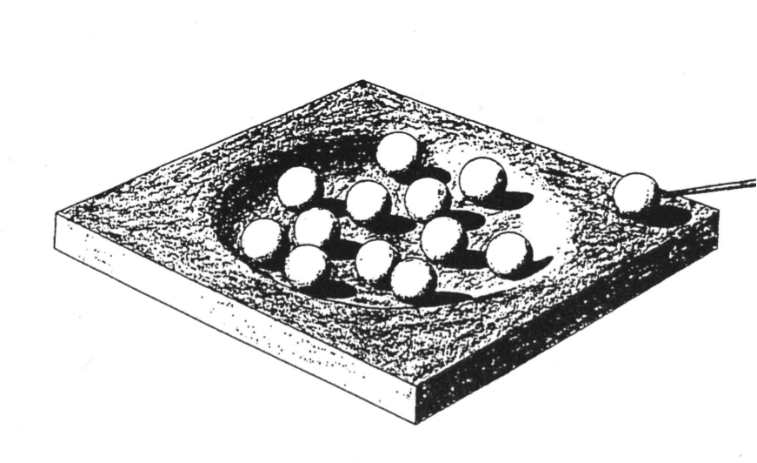 Charged-particle induced reaction cross sections
Activation technique
widely used technique for measureing cross-sections 
temporal and spatial separation of irradiation and spectroscopy
no access to reactions involving stable reaction products
feasible half-lives neccessary
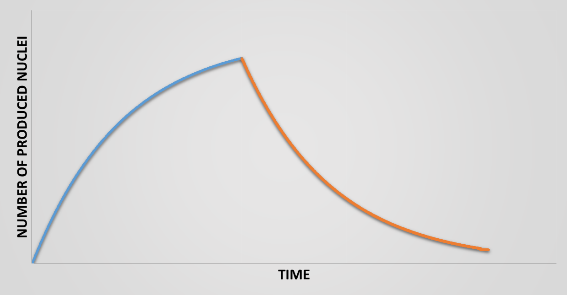 Charged-particle induced reaction cross sections
Activation technique
widely used technique for measureing cross-sections 
temporal and spatial separation of irradiation and spectroscopy
no access to reactions involving stable reaction products
feasible half-lives neccessary

4p summing crystal method
complete deexcitation is summed up in one peak
access to stable reaction products
need for very different Q-values for competing reactions
no access to partial cross-sections
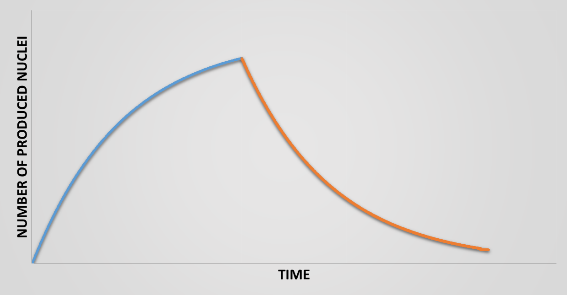 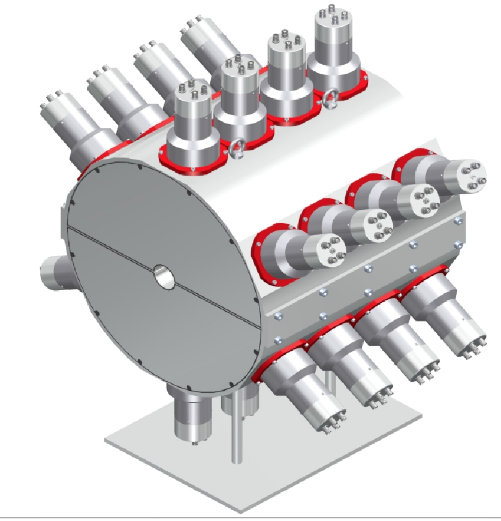 Charged-particle induced reaction cross sections
Activation technique
widely used technique for measureing cross-sections 
temporal and spatial separation of irradiation and spectroscopy
no access to reactions involving stable reaction products
feasible half-lives neccessary

4p summing crystal method
complete deexcitation is summed up in one peak
access to stable reaction products
need for very different Q-values for competing reactions
no access to partial cross-sections

In-beam method with HPGe detectors
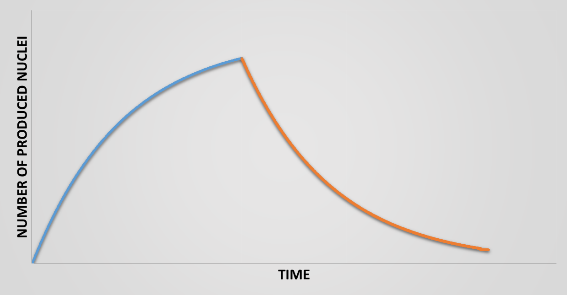 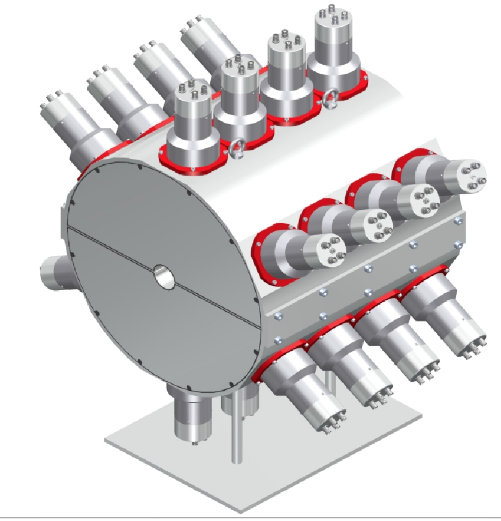 In-beam technique with HPGe detectors
de-excitation of the entry state
determination of partial cross sections
very sensitive on the g-ray strength function
Ep
+ Q
In-beam technique with HPGe detectors
de-excitation of the entry state
determination of partial cross sections
very sensitive on the g-ray strength function

transitions to the ground state
determination of the total cross section
Ep
+ Q
In-beam technique with HPGe detectors
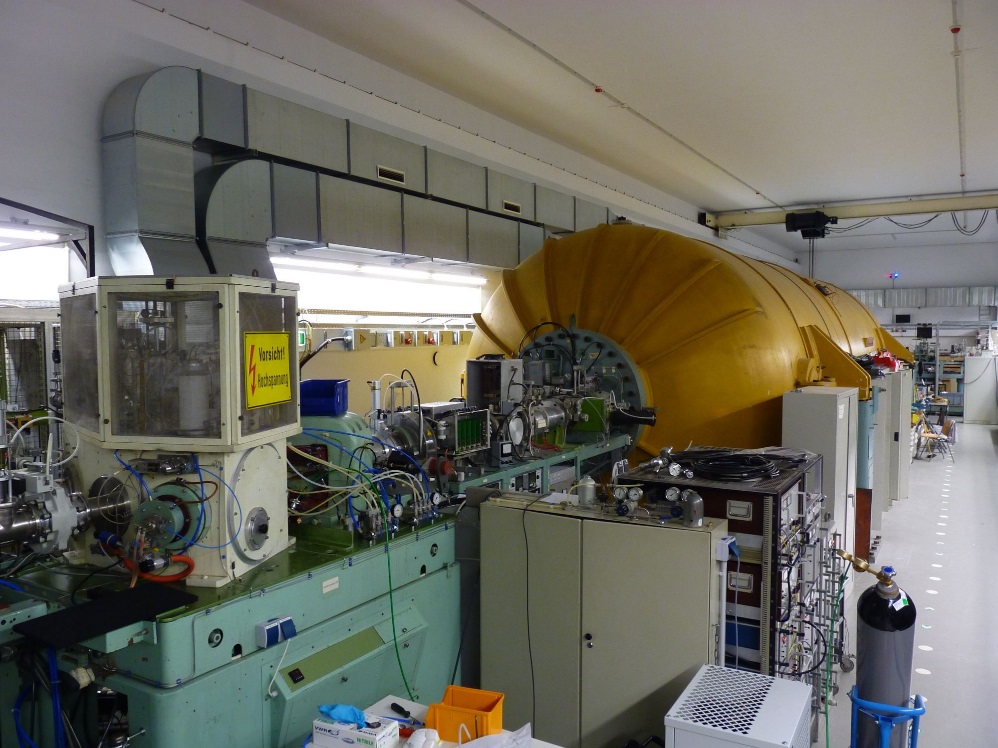 10 MV FN-Tandem ion accelerator
HORUS γ-ray spectrometer
14 HPGe detectors
High resolution≈ 2 keV @ 1332 keV
High total efficiency≈ 2% @ 1332 keV
5 different angles with respect to beam axis
determination of angular distributions
BGO shields
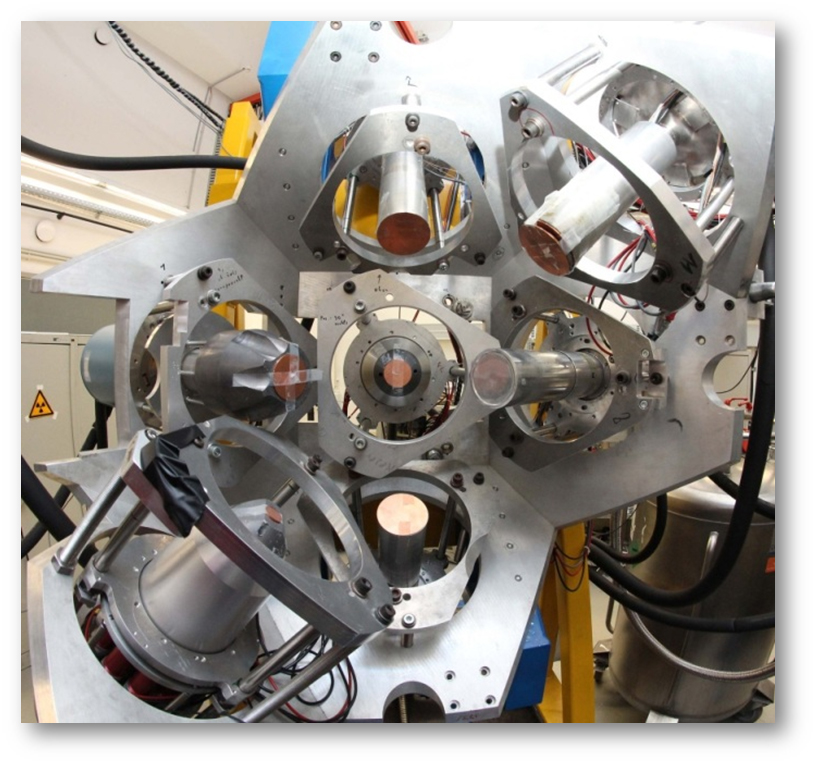 L. Netterdon et al., NIM A 754 (2014) 94-100
In-beam technique with HPGe detectors
Target chamber

cooling trap
tantalum coating
independent current readouts
δ-electron suppression
built-in detector for Rutherford Backscattering Spectrometry (RBS)
L. Netterdon et al., NIM A 754 (2014) 94-100
In-beam measurement of the 89Y(p,g)
reaction in a region which is normally underproduced in reaction network calculations

total cross section was measured twice before

g-ray strength function in 90Zr was measured before

natural yttrium target (583µg/cm²)

beam currents between 1nA and 60nA

five different proton energies between 3.65 MeV and 4.70 MeV, i.e. g-ray energies between 7.71 MeV and 12.98 MeV (Q-Value: 8353.4 keV)
93Tc
92Mo
94Mo
92Nb
91Nb
93Nb
90Zr
91Zr
92Zr
89Y
86Sr
87Sr
88Sr
In-beam measurement of the 89Y(p,g)
In-beam measurement of the 89Y(p,g)
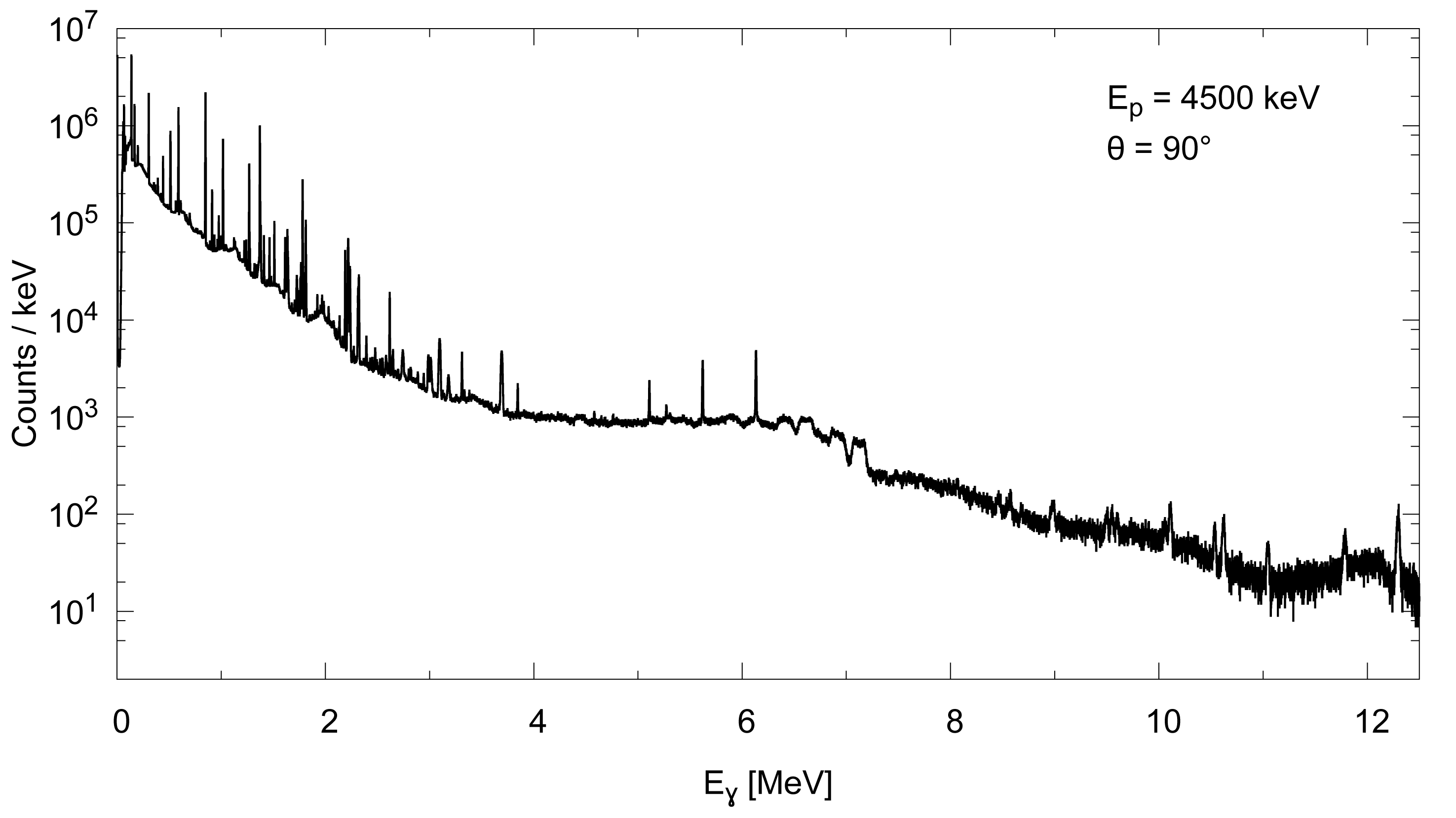 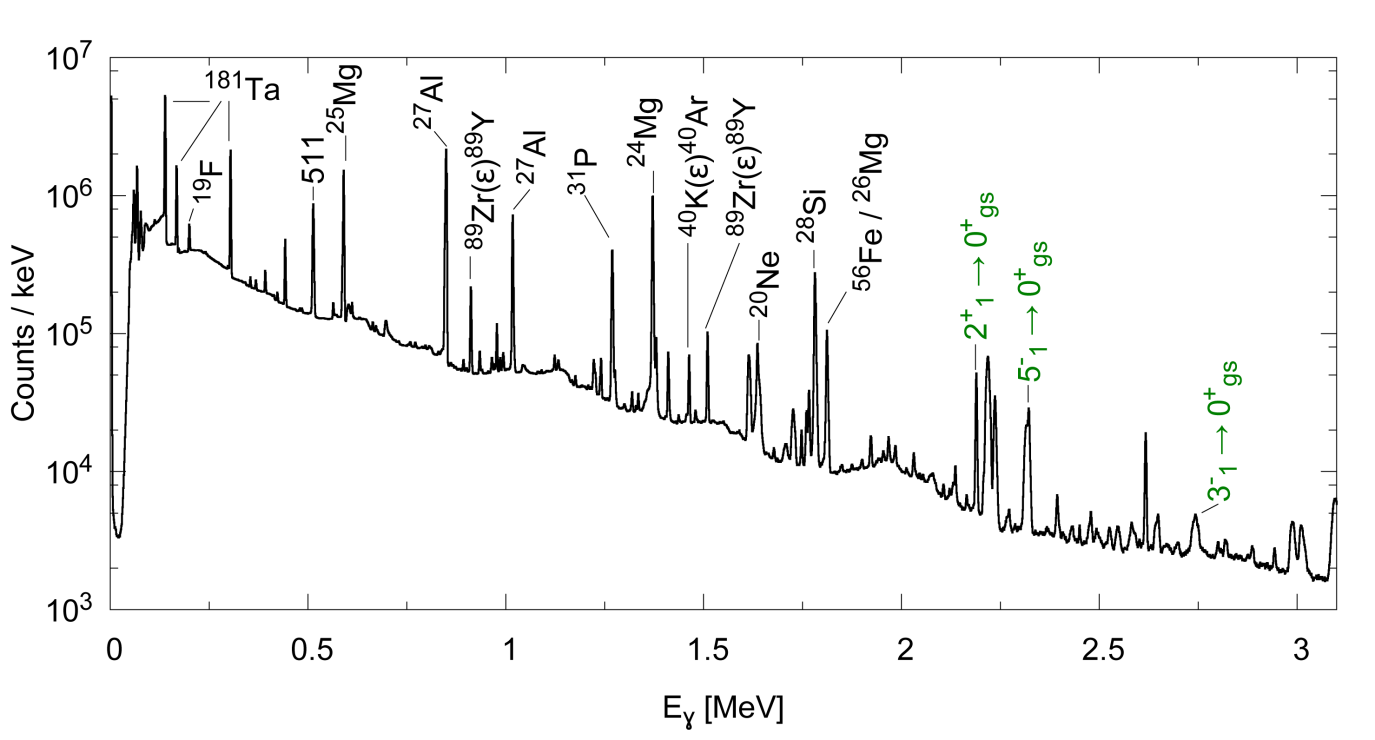 In-beam measurement of the 89Y(p,g)
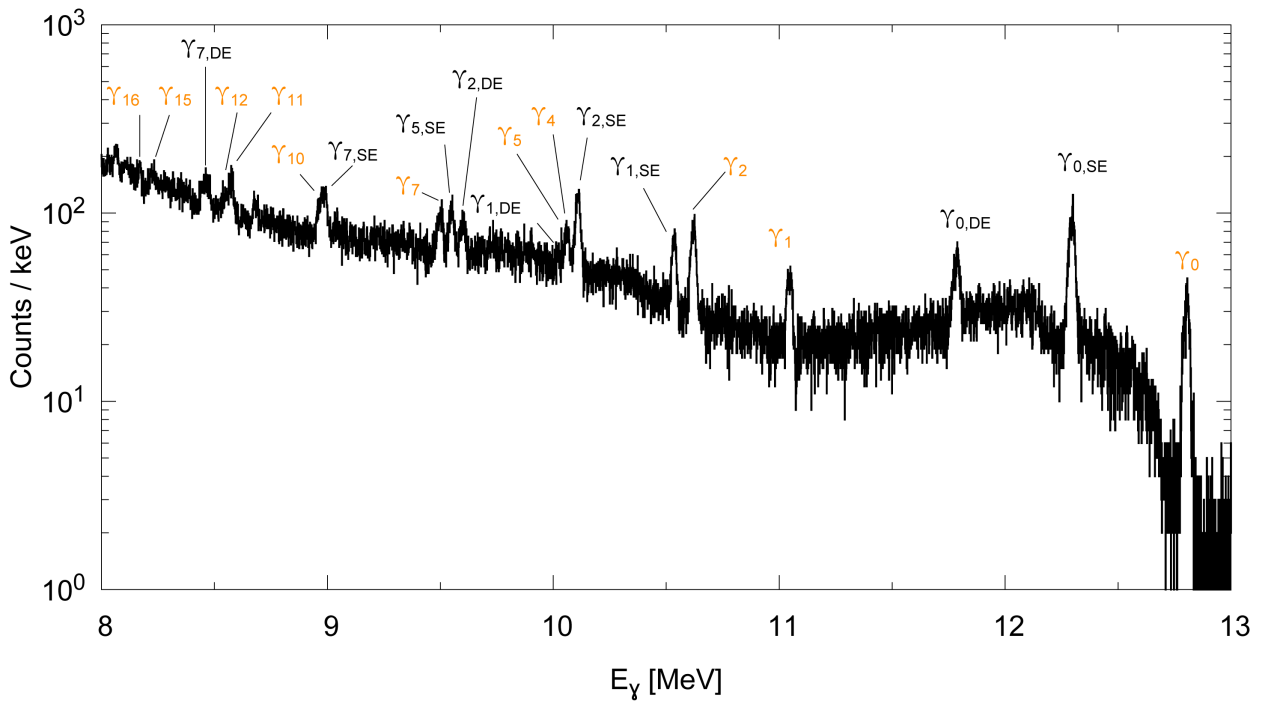 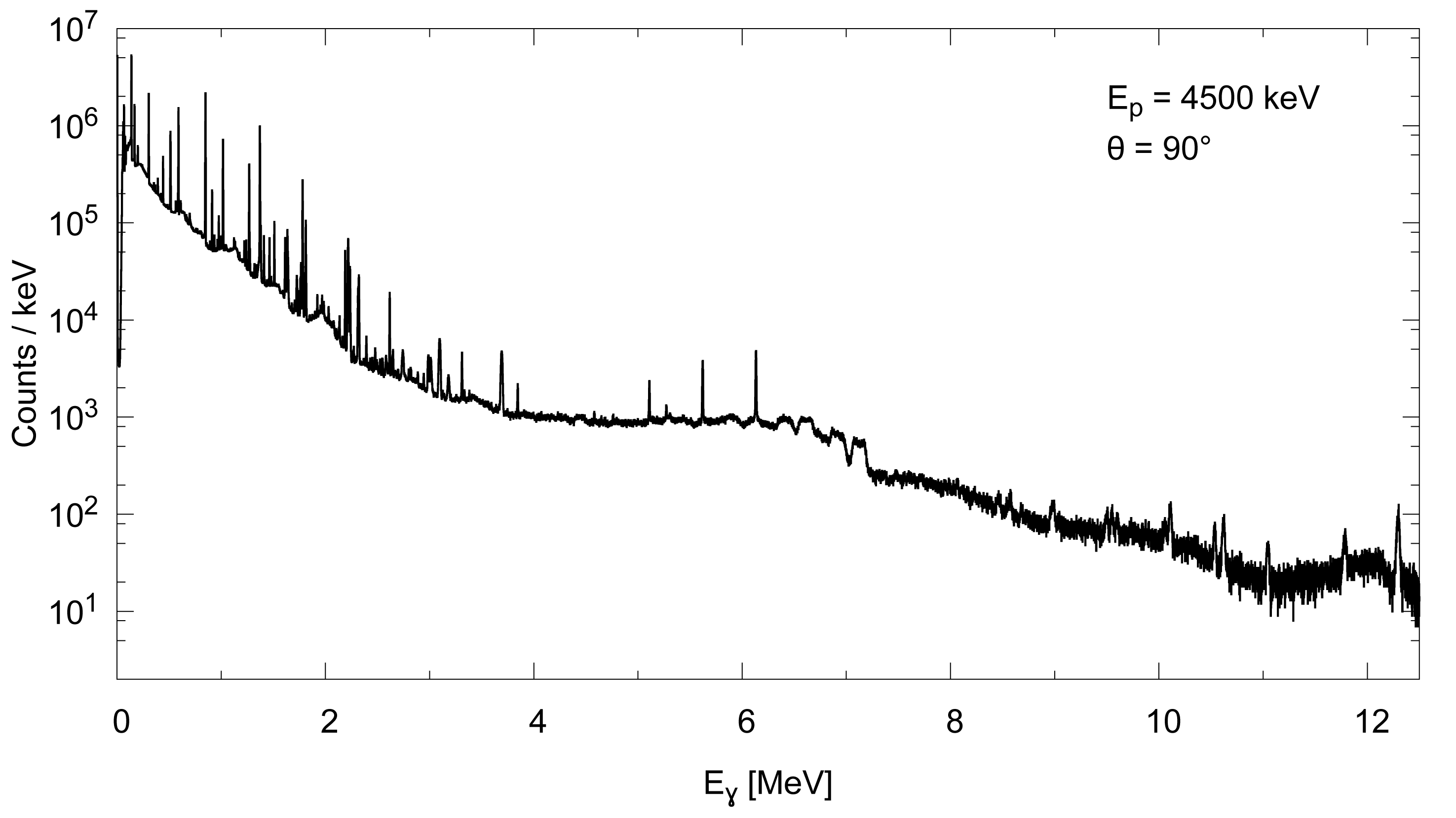 g3
g4
g5
g1
g0
g2
L. Netterdon et al., PLB 744 (2015) 358
In-beam measurement of the 89Y(p,g)
89Y(p,g) partial cross sections: huge deviations
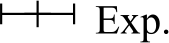 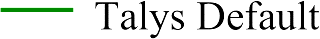 In-beam measurement of the 89Y(p,g)
using g-strength function from (g,g’) measurement:
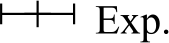 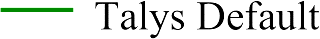 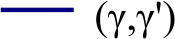 R. Schwengner et al., PRC 78 (2008) 064314
In-beam measurement of the 89Y(p,g)
adjusting g-strength to measured data
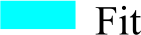 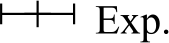 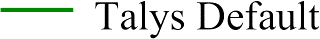 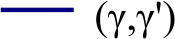 L. Netterdon et al., PLB 744 (2015) 358
R. Schwengner et al., PRC 78 (2008) 064314
In-beam measurement of the 89Y(p,g)
Impact on 90Zr(g,p)89Y

15 % larger reaction rate than based on E1-strength from (g,g‘)
twice as large as BRUSLIB reaction rate (QRPA strength)
three times smaller than NONSMOKER rates (Lorentzian-type E1-strength)
R. Schwengner et al., PRC 78 (2008) 064314
L. Netterdon et al., PLB 744 (2015) 358
In-beam measurement of the 92Mo(p,g)
93Tc
92Mo is the most abundant p nuclei and its origin is highly debated

total cross-section were measured before with different techniques at energies below 3.5 MeV

isotopically enriched 92Mo target (94 %)

beam currents between 50 nA and 350 nA

proton energies between 3.7 MeV and 5.4 MeV
extending measurement towards higher energies
sensitive to higher energy g-ray transitions
92Mo
94Mo
92Nb
91Nb
93Nb
90Zr
91Zr
92Zr
89Y
86Sr
87Sr
88Sr
In-beam measurement of the 92Mo(p,g)
Problem: metastable state @ 391 keV
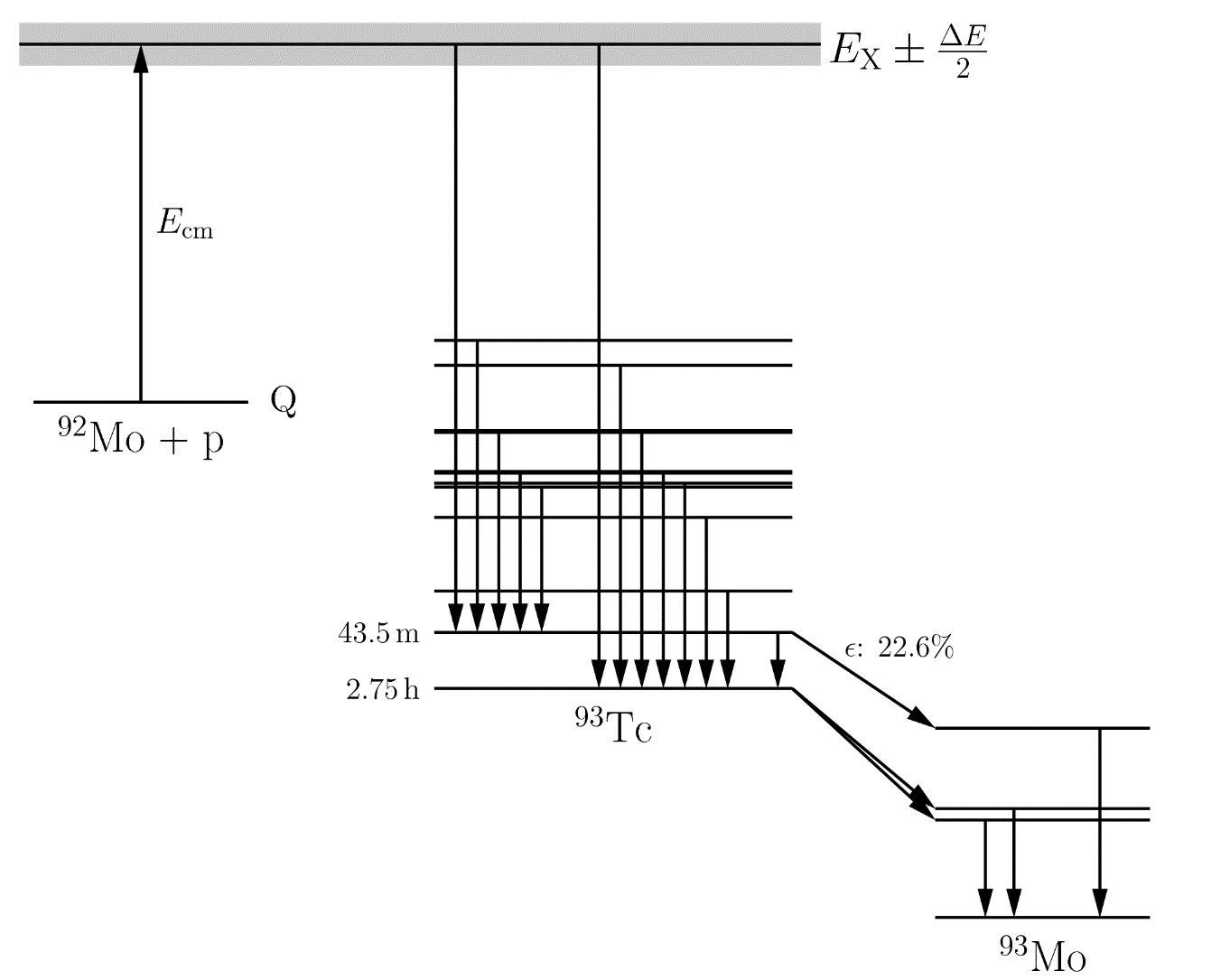 Significant half-life
Electron capture branching to 93Mo

Solution:
Determine σgs
Determine σm
In-beam measurement of the 92Mo(p,g)
Total cross sections
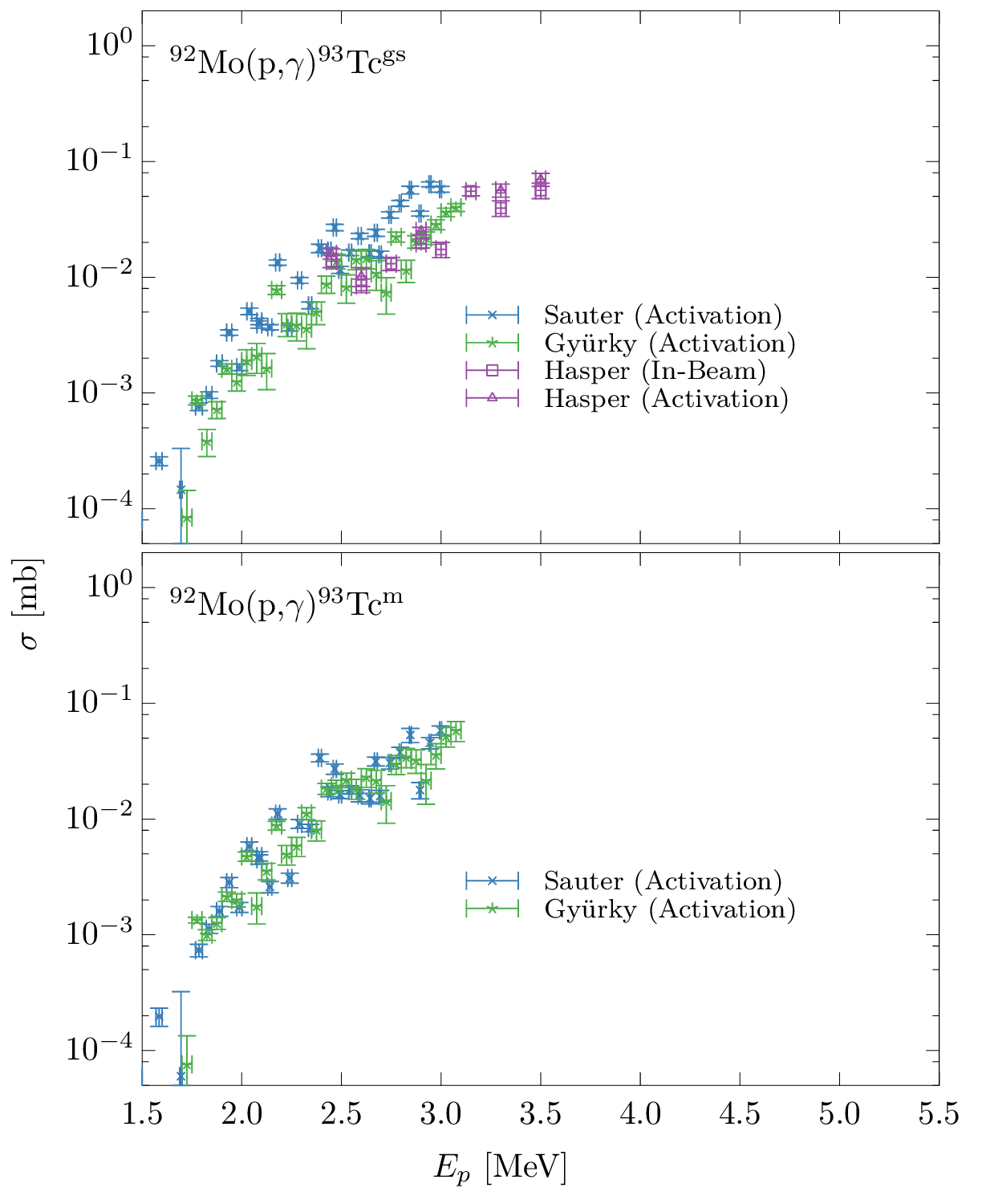 Previously measured cross sections show fluctuating behavior
TALYS calculations
Unsatisfactory reproduction with default settings
modified γ-strengths
M1 shell model
Gogny-HFB + QRPA
Skyrme-HFB + QRPA
T. Sauter and F. Käppeler, PRC 55, 3127 (1997)
Gy. Gyürky et al., NPA 922, 112–125 (2014)
J. Mayer et al., PRC, accepted
In-beam measurement of the 92Mo(p,g)
Total cross sections
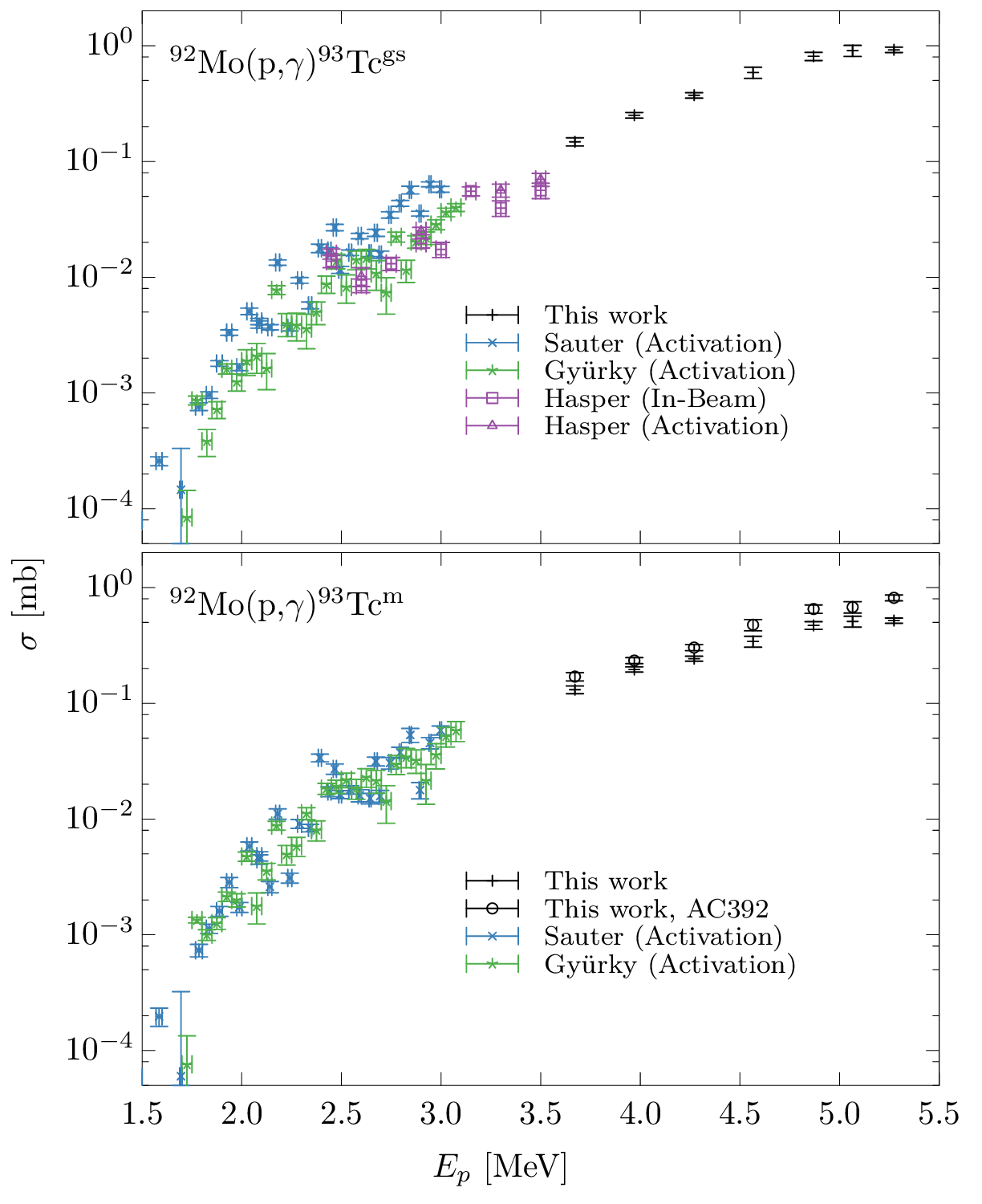 Previously measured cross sections show fluctuating behavior
TALYS calculations
Unsatisfactory reproduction with default settings
modified γ-strengths
M1 shell model
Gogny-HFB + QRPA
Skyrme-HFB + QRPA
T. Sauter and F. Käppeler, PRC 55, 3127 (1997)
Gy. Gyürky et al., NPA 922, 112–125 (2014)
J. Mayer et al., PRC, accepted
In-beam measurement of the 92Mo(p,g)
Total cross sections
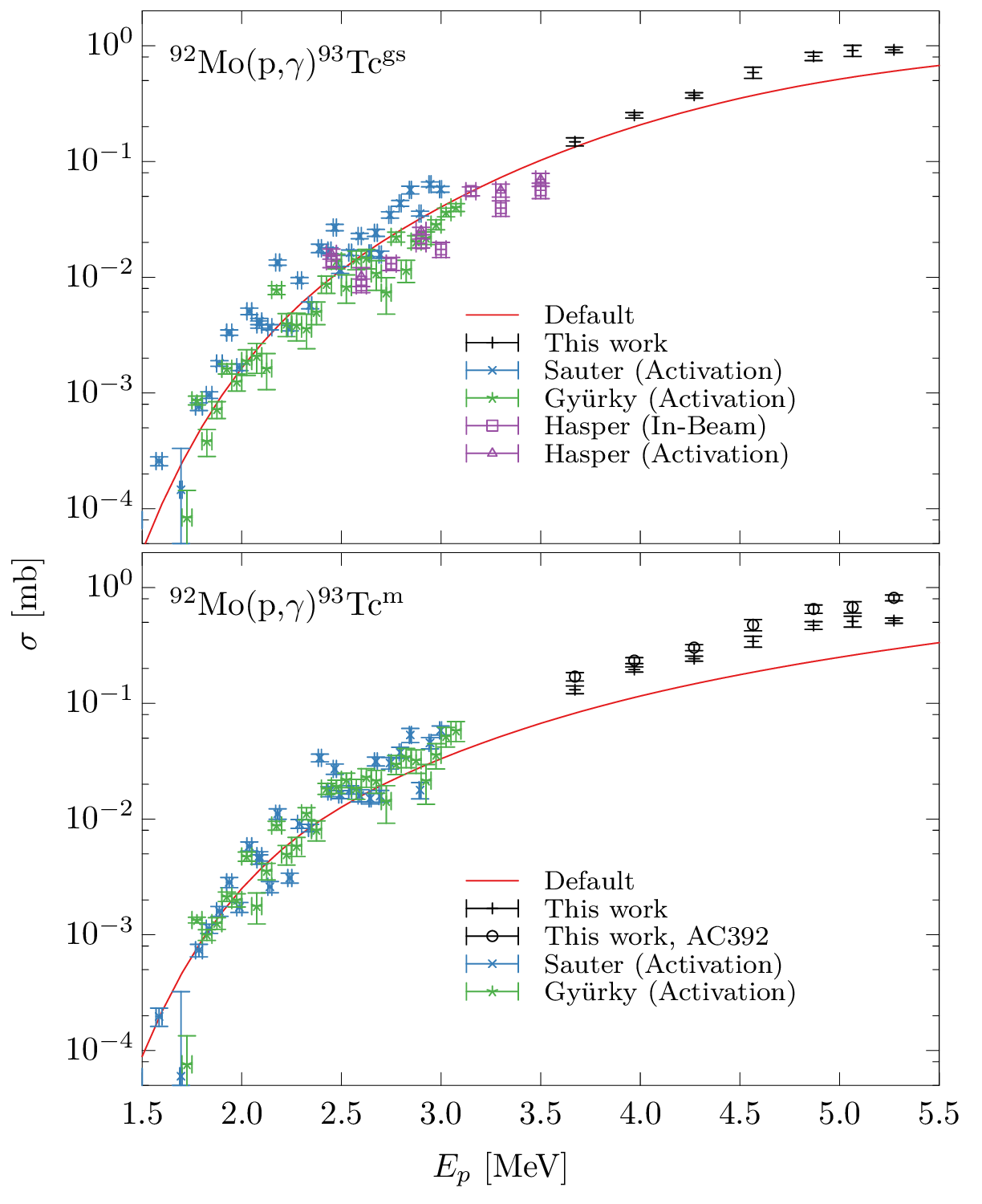 Previously measured cross sections show fluctuating behavior
TALYS calculations
Unsatisfactory reproduction with default settings
modified γ-strengths
M1 shell model
Gogny-HFB + QRPA
Skyrme-HFB + QRPA
T. Sauter and F. Käppeler, PRC 55, 3127 (1997)
Gy. Gyürky et al., NPA 922, 112–125 (2014)
J. Mayer et al., PRC, accepted
In-beam measurement of the 92Mo(p,g)
Total cross sections
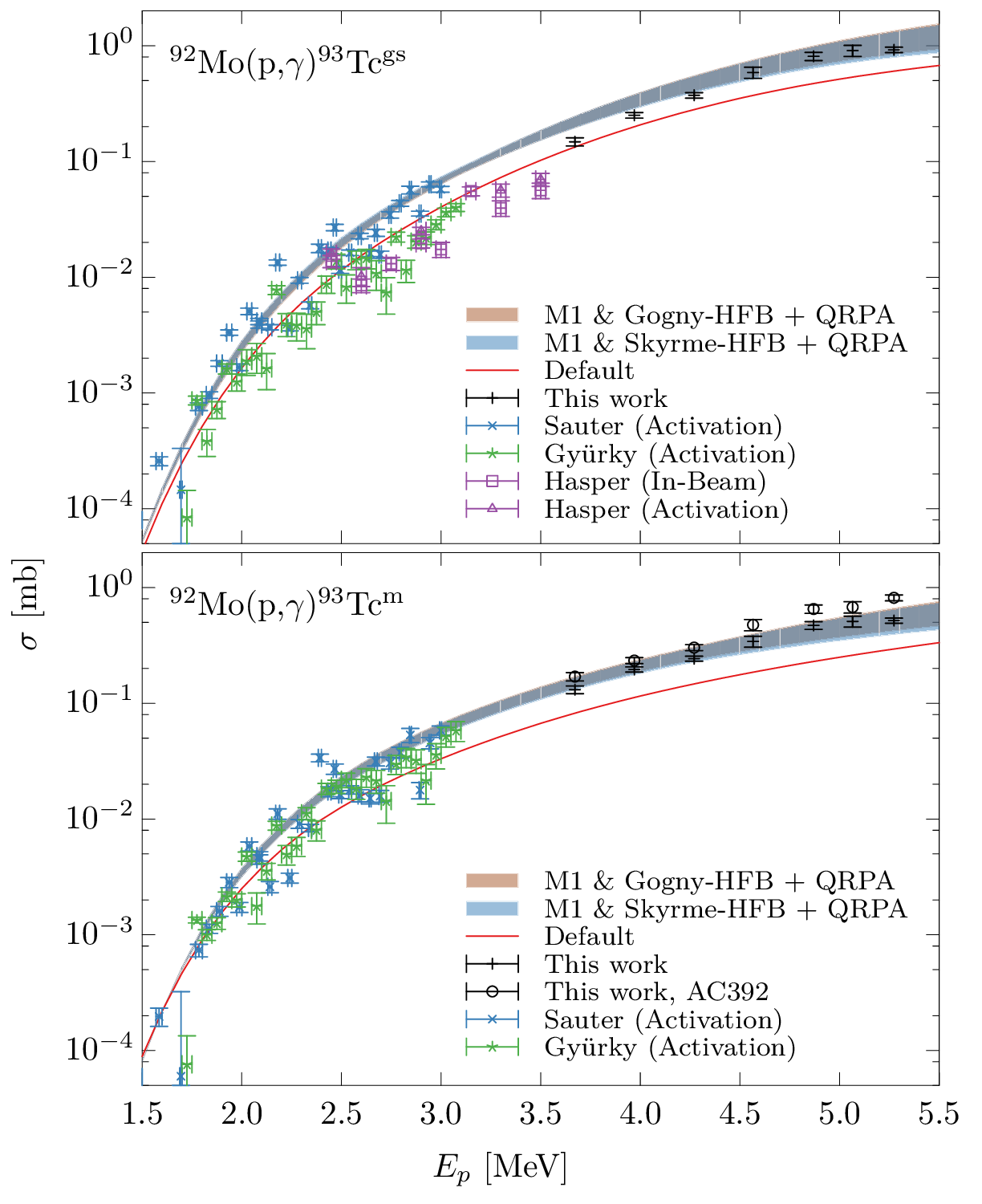 Previously measured cross sections show fluctuating behavior
TALYS calculations
Unsatisfactory reproduction with default settings
modified γ-strengths
M1 shell model
Gogny-HFB + QRPA
Skyrme-HFB + QRPA
T. Sauter and F. Käppeler, PRC 55, 3127 (1997)
Gy. Gyürky et al., NPA 922, 112–125 (2014)
J. Mayer et al., PRC, accepted
In-beam measurement of the 92Mo(p,g)
Partial cross sections
J. Mayer et al., PRC, accepted
Summary
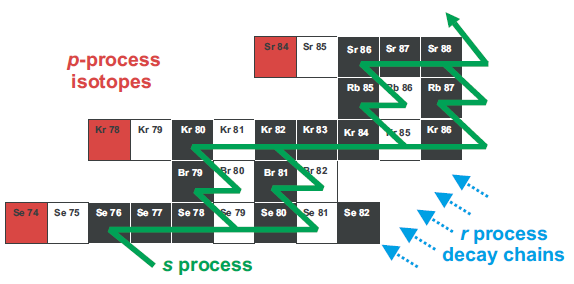 the origin of the p nuclei is still unclear due to astrophysical and nuclear physics uncertainties
direct measurements of (g,x) reaction rates can in most cases not directly applied to reaction network calculations
reaction rates are usually calculated within the statistical model and via reciprocity theorem from the inverse reactions
charged-particle induced reaction studies can be used for the improvement of models for statistical properties of nuclei
g-ray strength functions
particle+nucleus optical model potentials
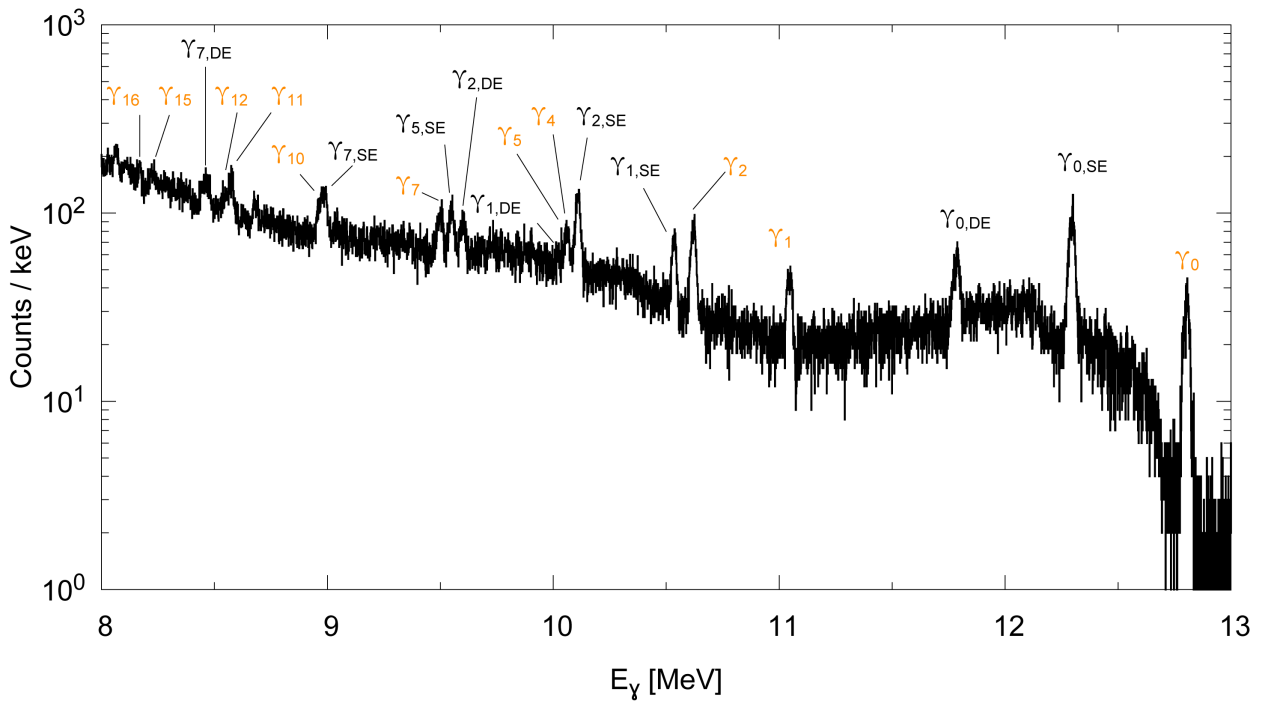 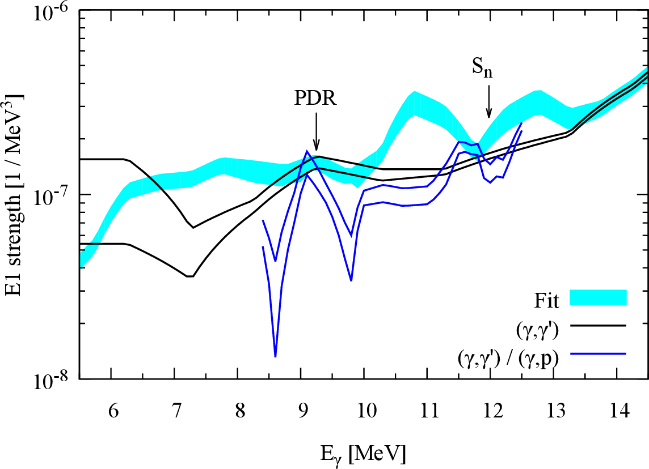 Overview of nucleosynthesis processes
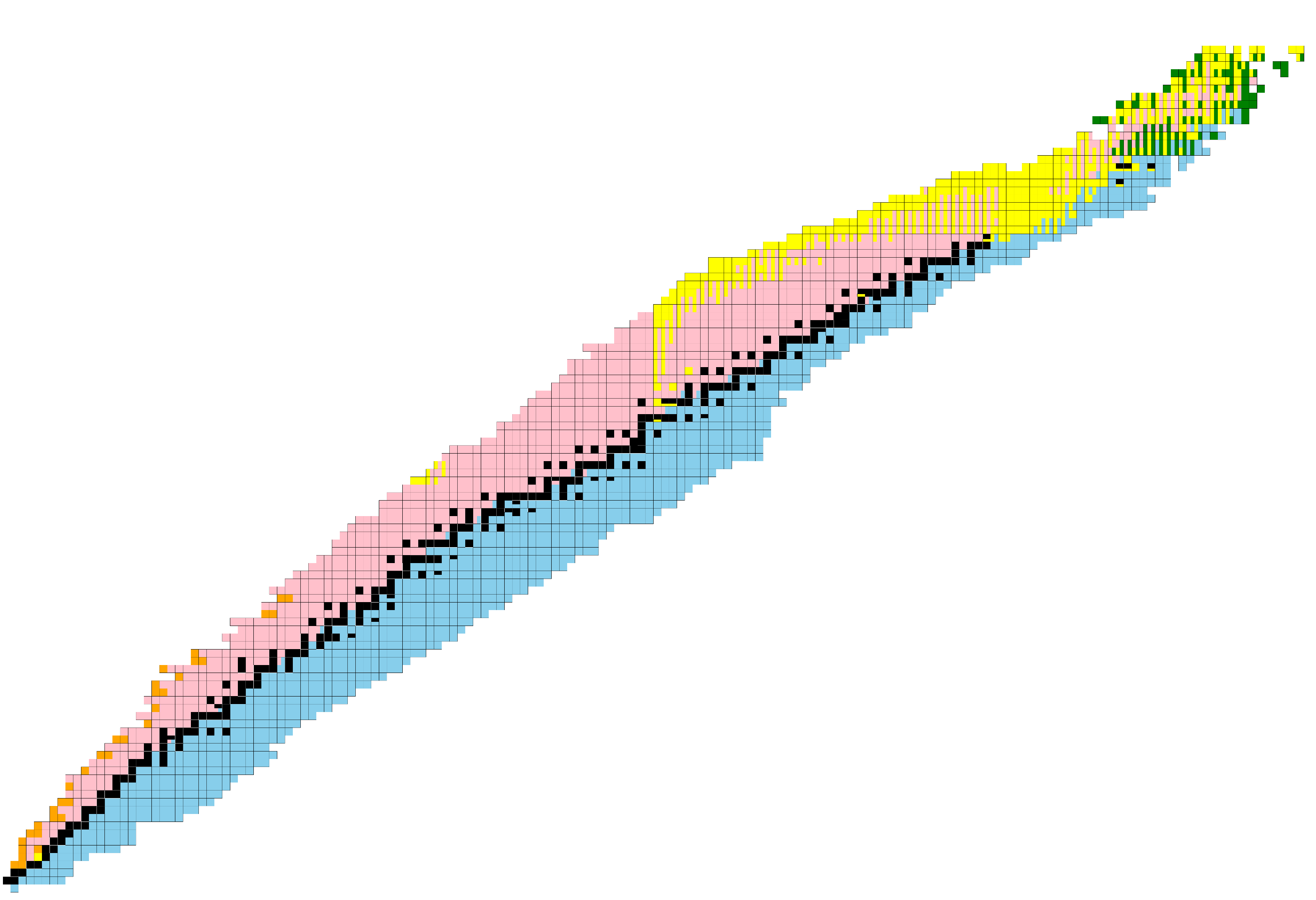 neutrons
protons
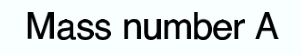 HELIUM BURNING
Producing 12C via triple-a
12C(a,g), 16O(a,g), 20Ne(a,g)24Mg, 14N(a,g)18F, 15N(a,g)19F, 18O(a,g)22Ne, 22Ne(a,g)26Mg
T9 = 0.1-0.4
Overview of nucleosynthesis processes
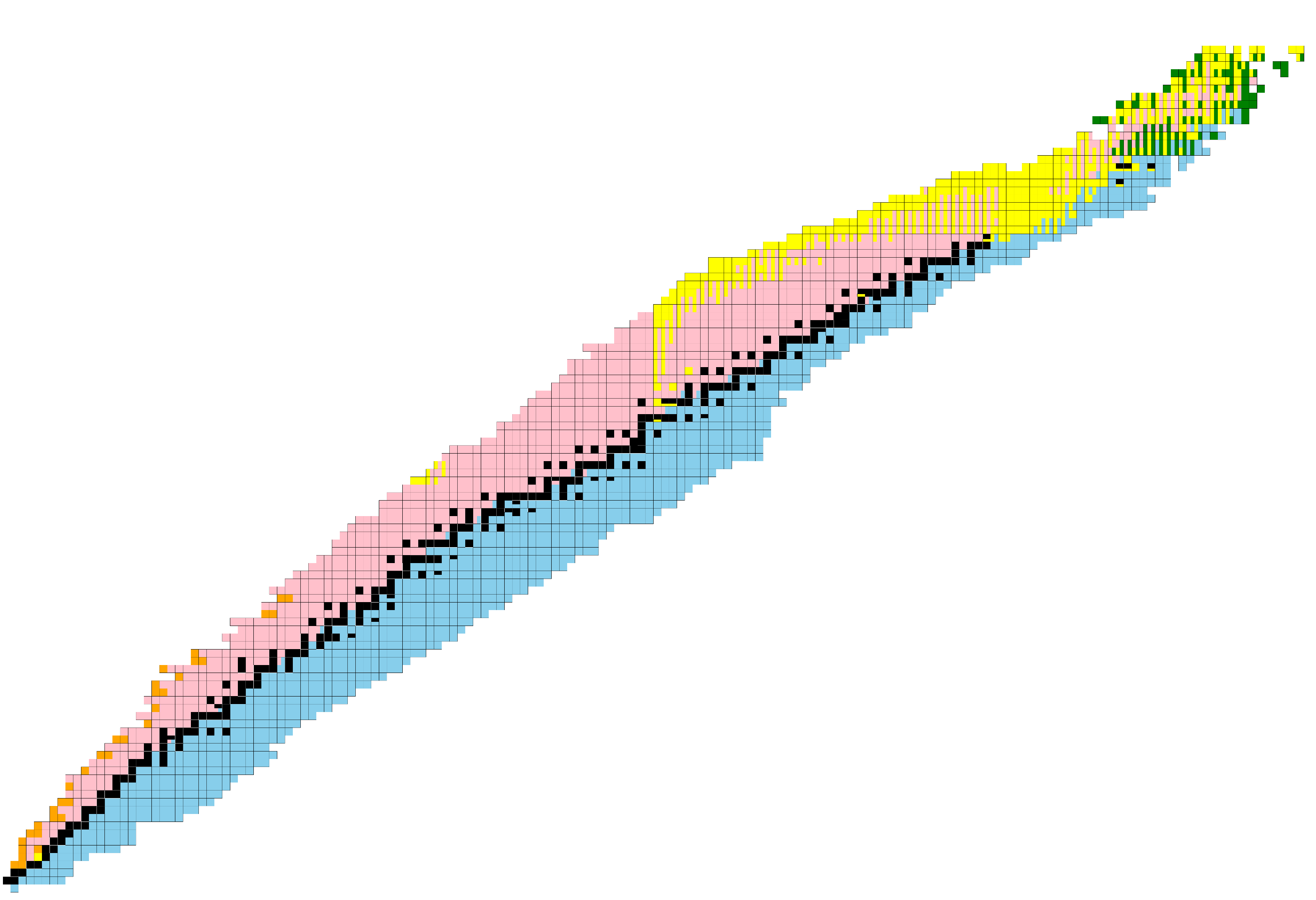 neutrons
protons
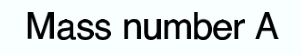 ADVANCED BURNING STAGES
12C+12C in core carbon burning and 16O+16O  producing n,p,a
Secondary reactions with n,p,a
Photodisintegration starts to play a role at T9 > 1 producing more light particle
Uncertainties for g process nucleosynthesis
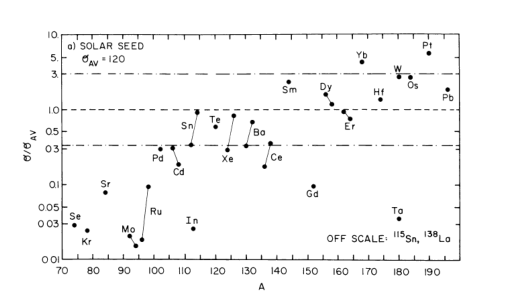 Astrophysical uncertainties

seed abundances from s- or r-process or chemical evolution
temperature and density profiles
contribution from, for instance, a-process in neutrino-driven wind scenarios or rp process in Type Ia X-ray bursts?
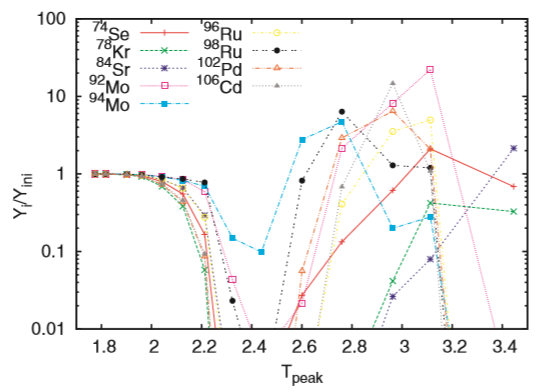 S.E. Woosley and W. M. Howard, ApJSS 36 (1978) 285
T. Rauscher et al., Rep. Prog. Phys.  76 (2013) 066201
Uncertainties for g process nucleosynthesis
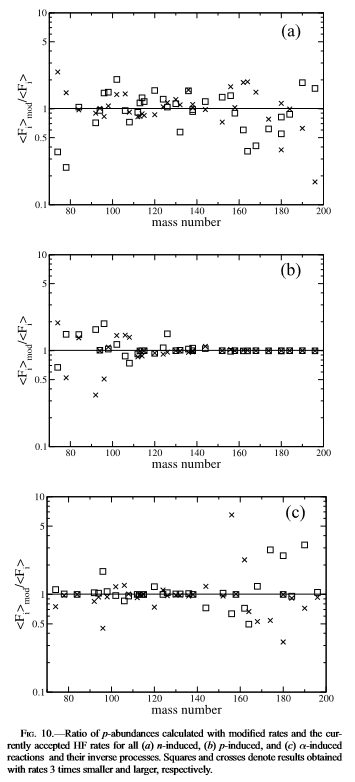 (g,n)
Nuclear physics uncertainties

sensitivity study of the g process in ccSN
all p isotope abundances are sensitive to (g,n) reaction rates
only the lighter p nuclei are sensitive to (g,p)
(g,a) especially important for the production factors of the heavier p isotopes
(g,p)
(g,a)
W. Rapp et al., ApJ 653 (2006) 474
Experimental measurements of cross sections
Monochromatic g-ray beams
Example: HIgS @ Duke, TERAS @ Tsukuba 
using Laser Compton-Backscattering to produce  (quasi-) monochromatic g-rays 
measuring (g,n) cross sections point-by-point until the neutron treshold
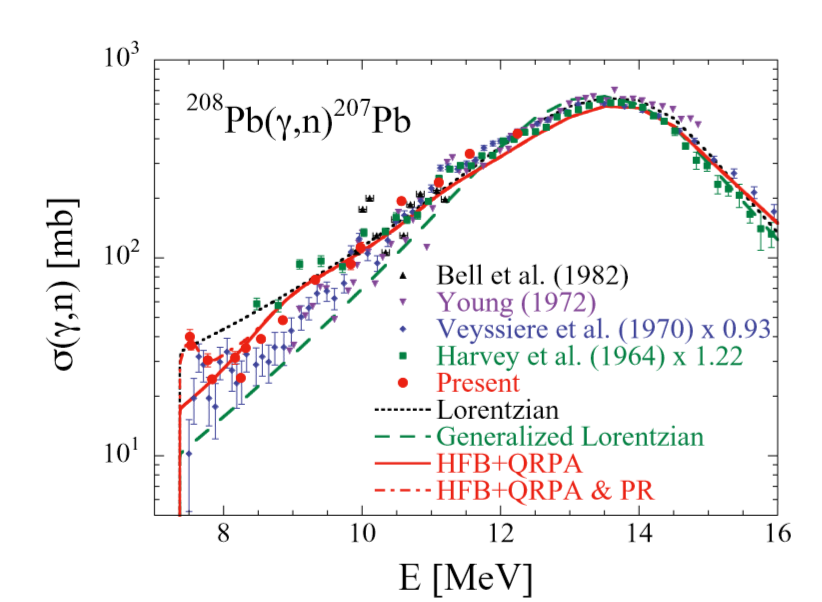 T. Kondo et al., Phys. Rev. C 86 (2012) 014316
Experimental measurements of cross sections
Bremstrahlung
simulating a planck distribution with many Bremsstrahlung spectra using different endpoint energies
direct measurement of (g,n) reaction rate at a specific temperature
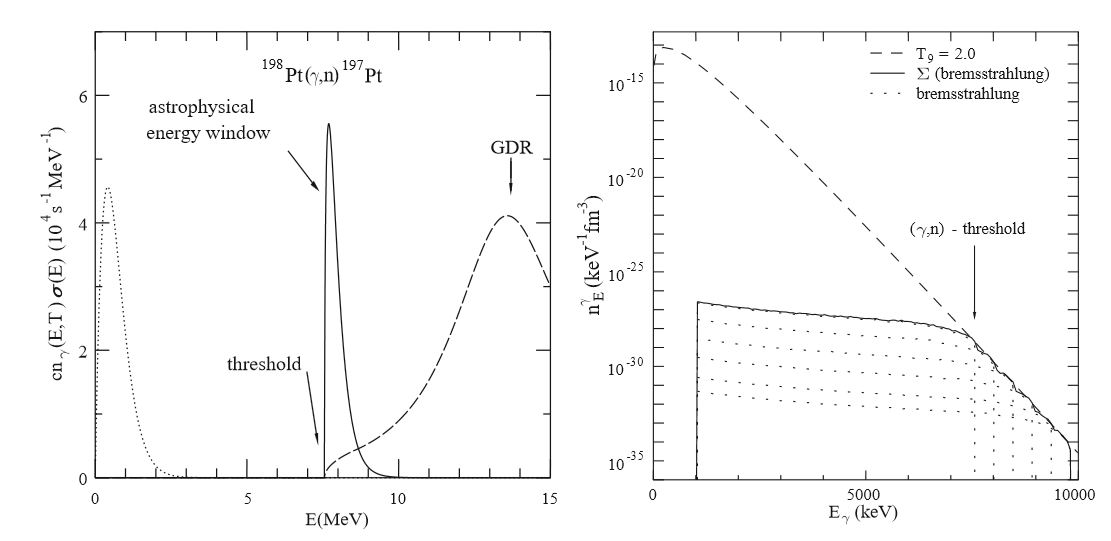 P. Mohr et al., PLB 488 (2000) 127
Experimental measurements of cross sections
4p-summing crystal
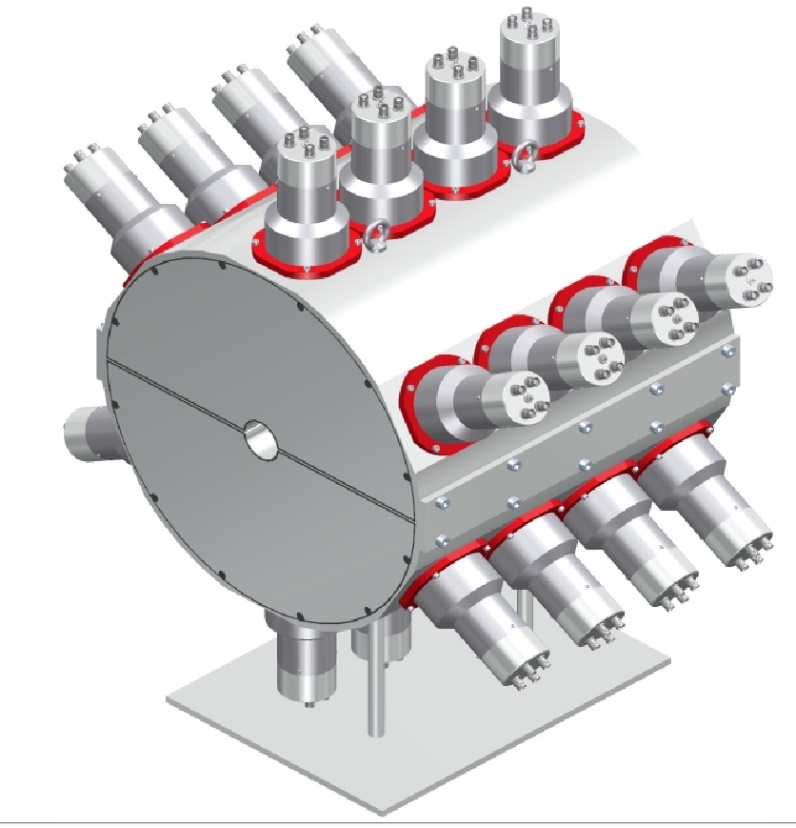 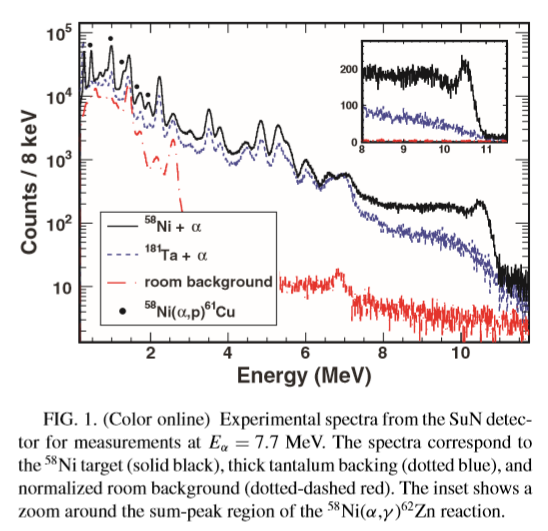 SuN – NaI 4p summing detector [NSCL]
S. Quinn et al., Phys. Rev. C 89 (2014) 054611
Experimental measurements of cross sections
In-beam method with HPGe detectors
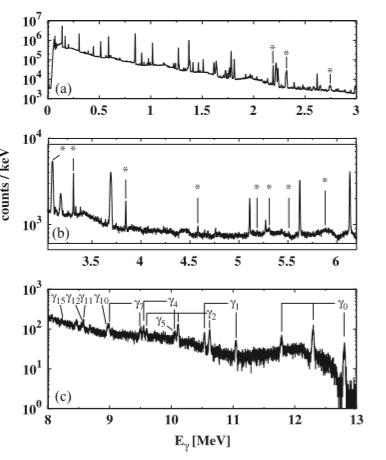 89Y(p,g)
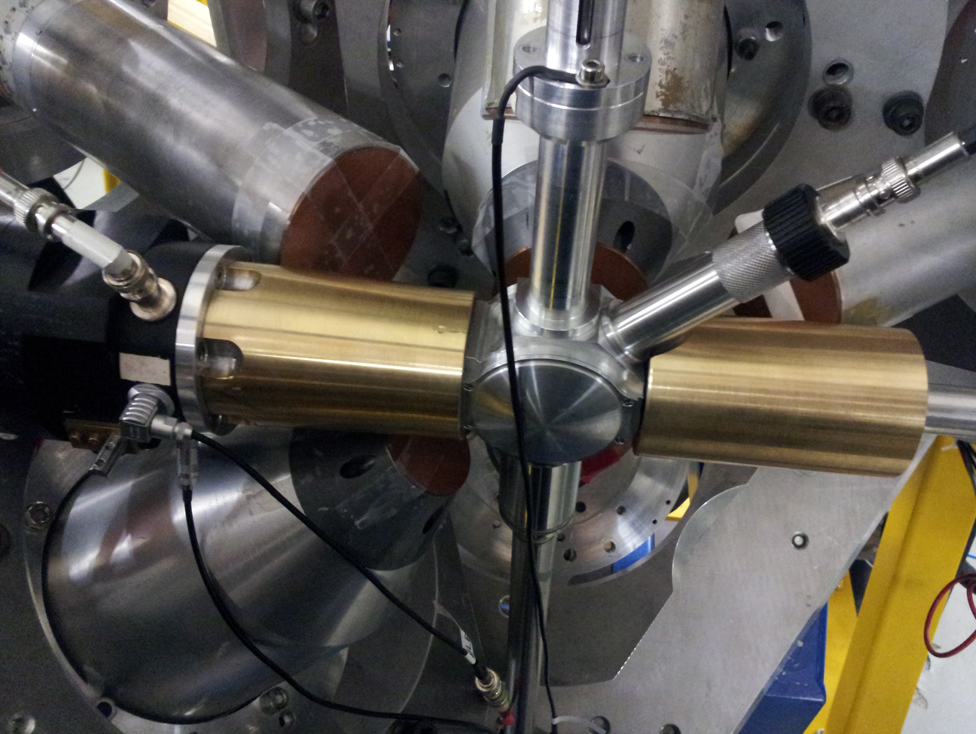 Nuclear astrophysics @ HORUS
L. Netterdon et al., NIM A 754 (2014) 94
In-beam technique with HPGe detectors
Target chamber

cooling trap
tantalum coating
independent current readouts
δ-electron suppression
built-in detector for Rutherford Backscattering Spectrometry (RBS)
L. Netterdon et al., NIM A 754 (2014) 94-100
In-beam technique with HPGe detectors
Target chamber
current readout
Beam
cooling trap